PHÒNG GIÁO DỤC VÀ ĐÀO TẠO LONG BIÊN
TRƯỜNG MN ĐÔ THỊ VIỆT HƯNG
Tiết Ôn: Ôn các số điện thoại khẩn cấp
Lứa tuổi: 4 – 5 tuổi
Giáo viên: Nguyễn Mỹ Chinh
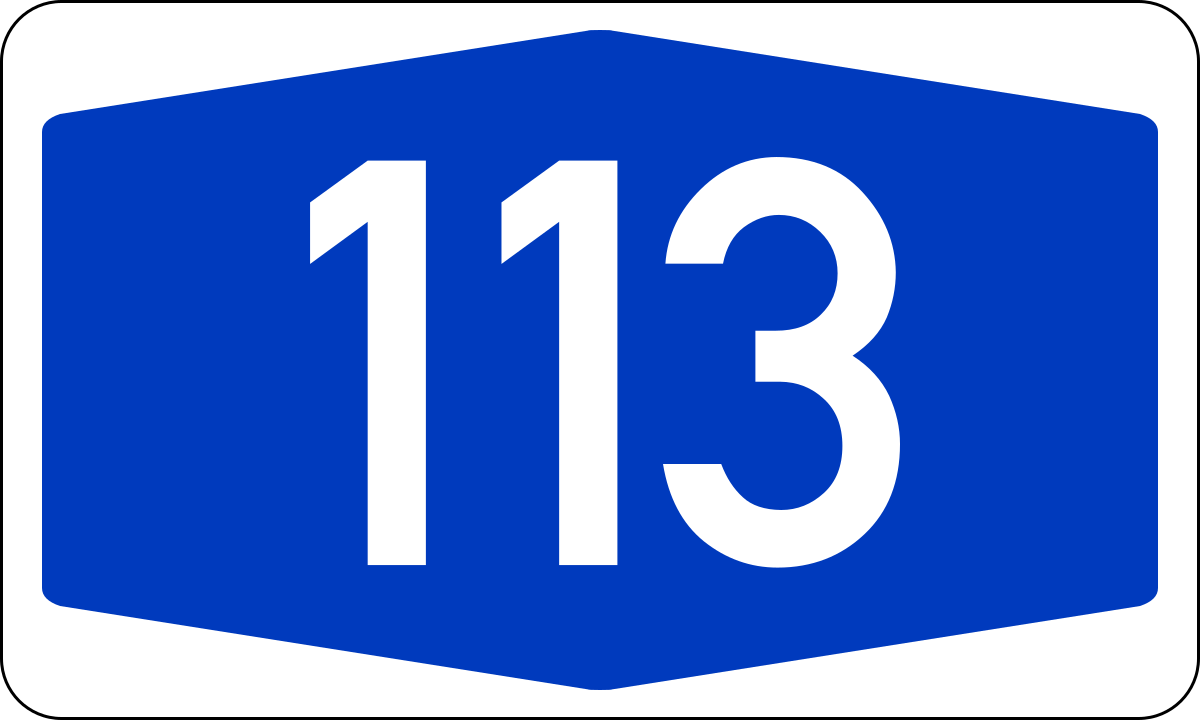 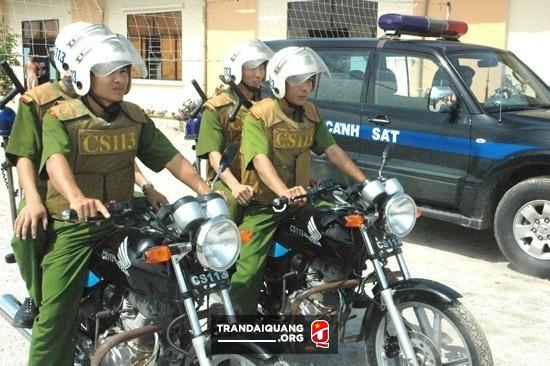 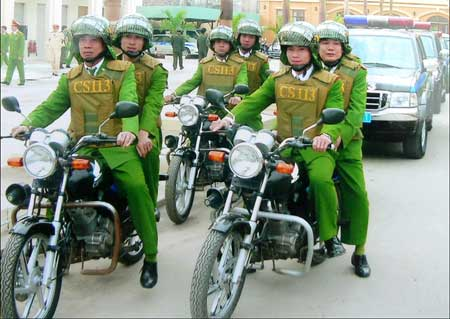 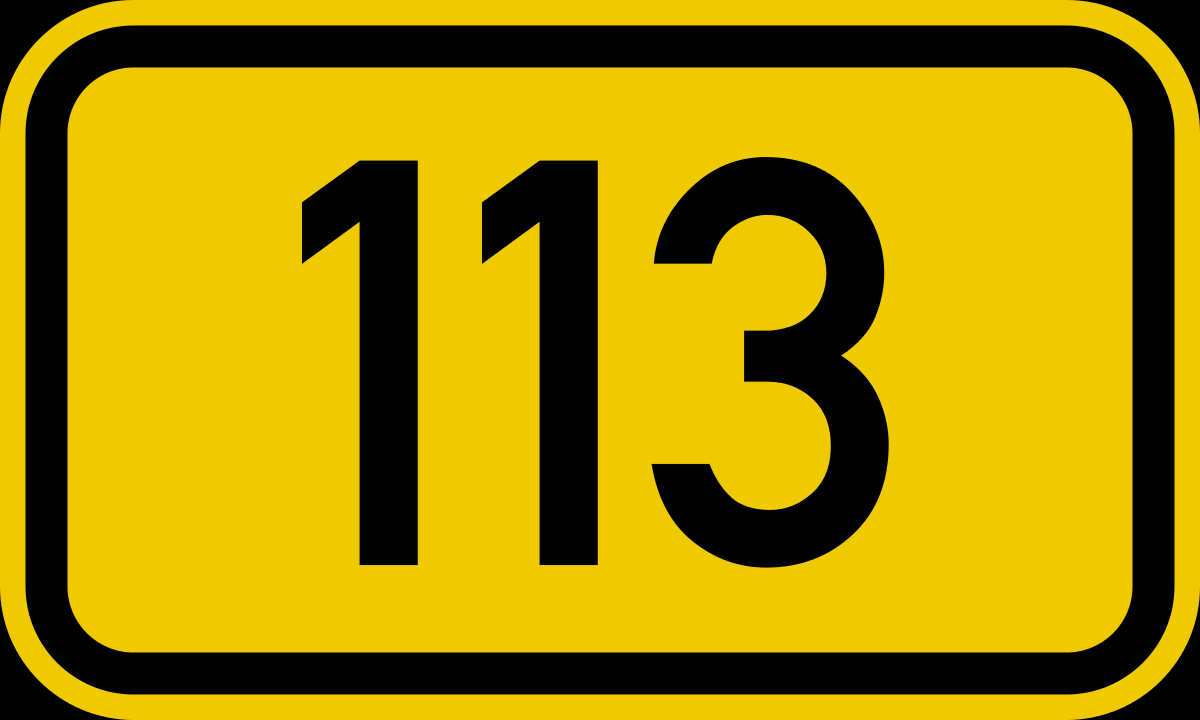 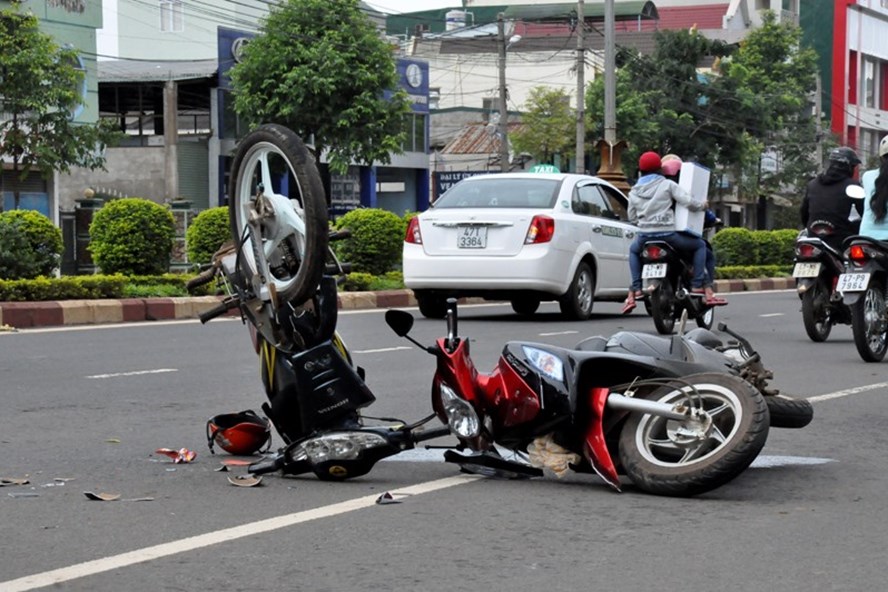 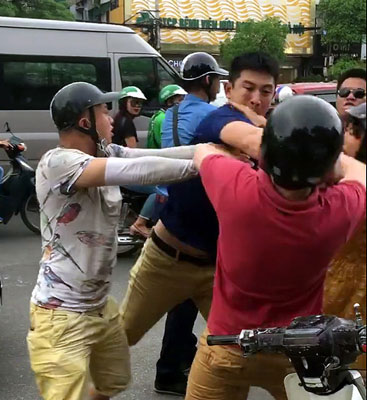 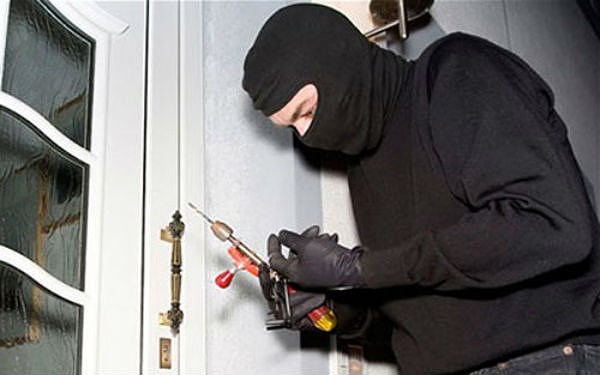 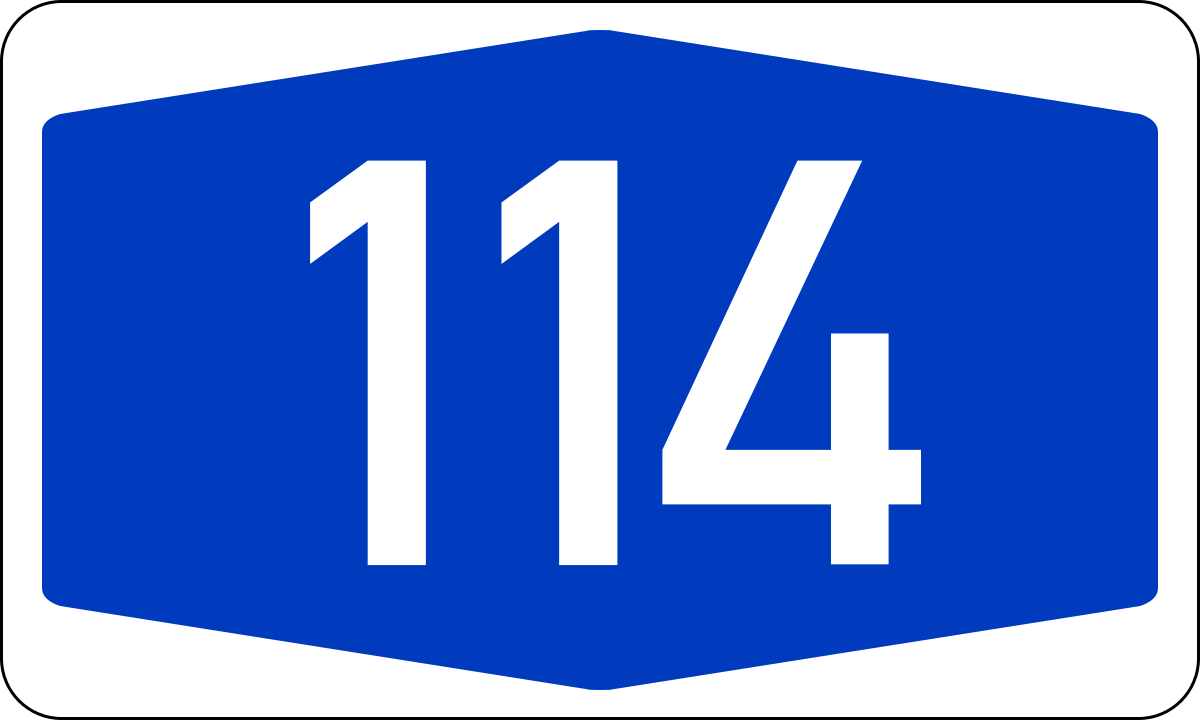 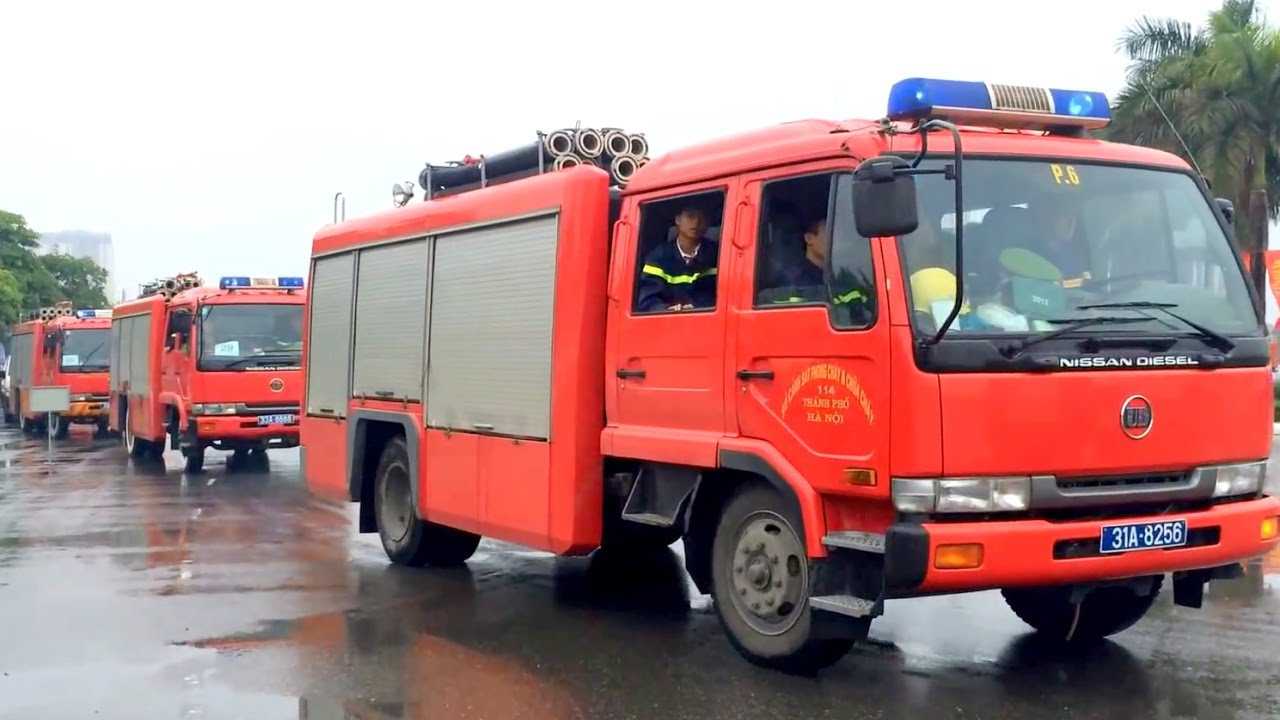 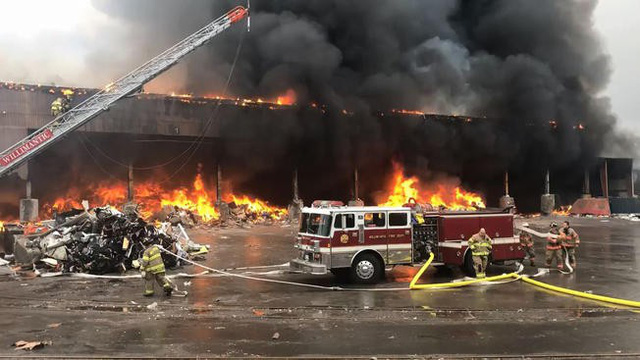 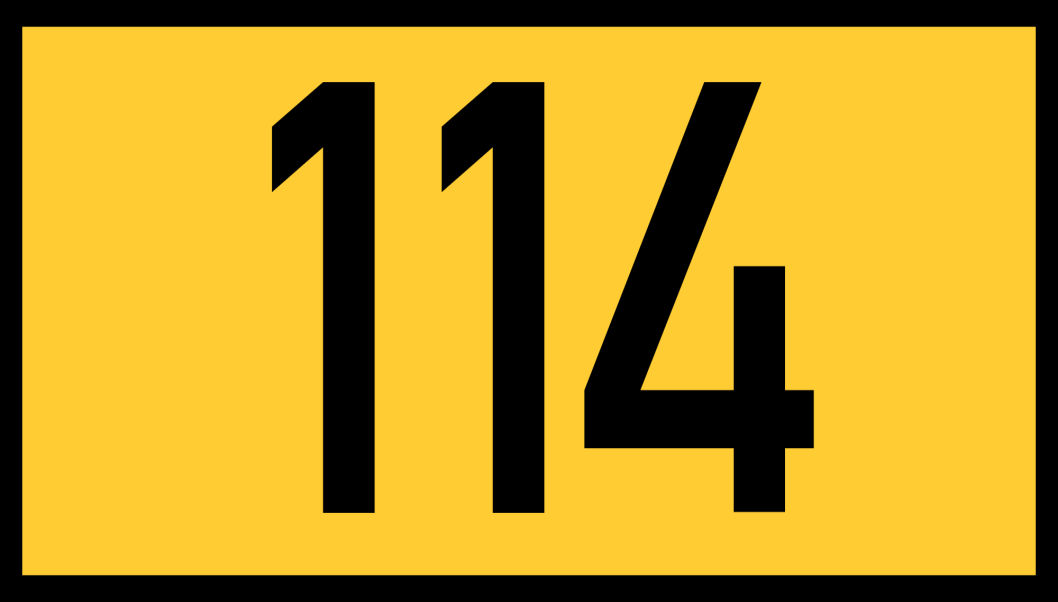 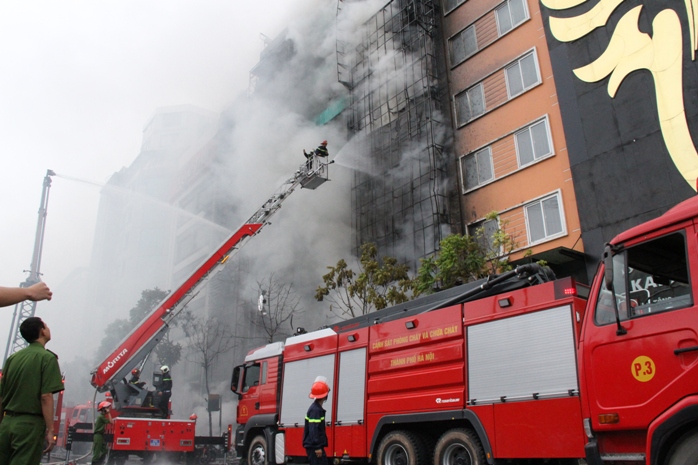 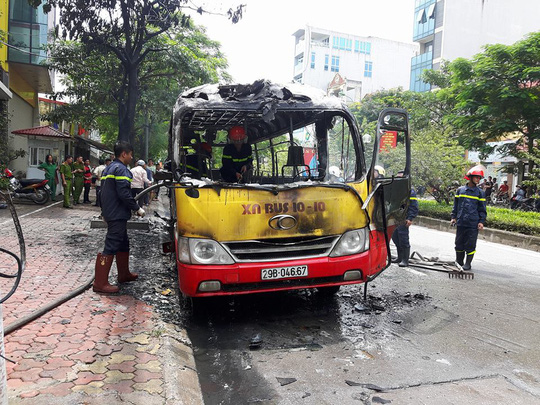 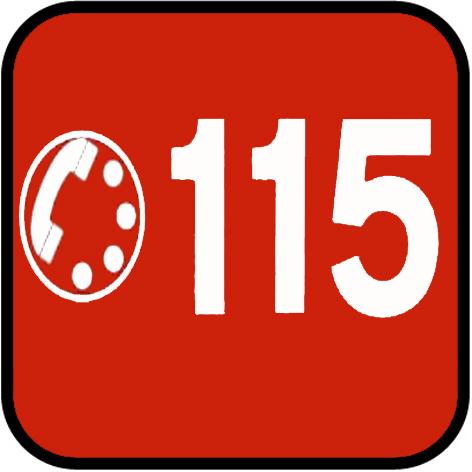 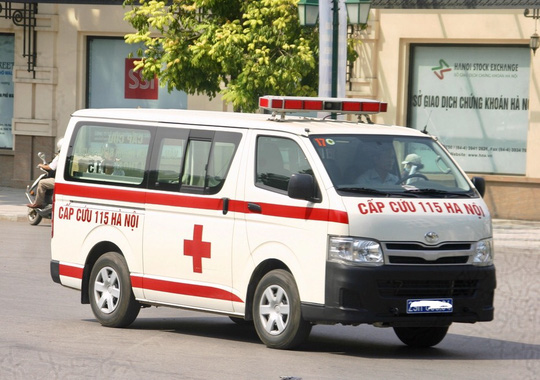 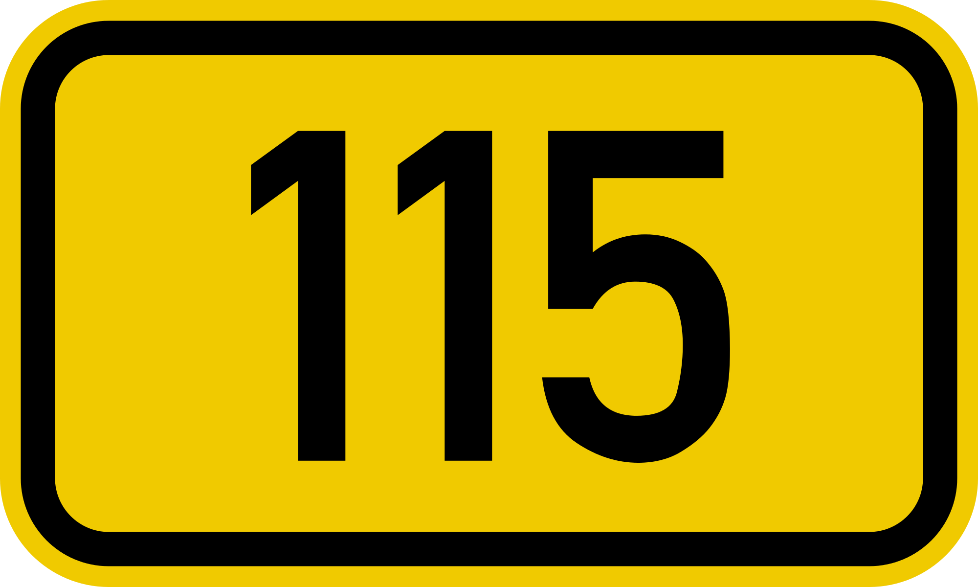 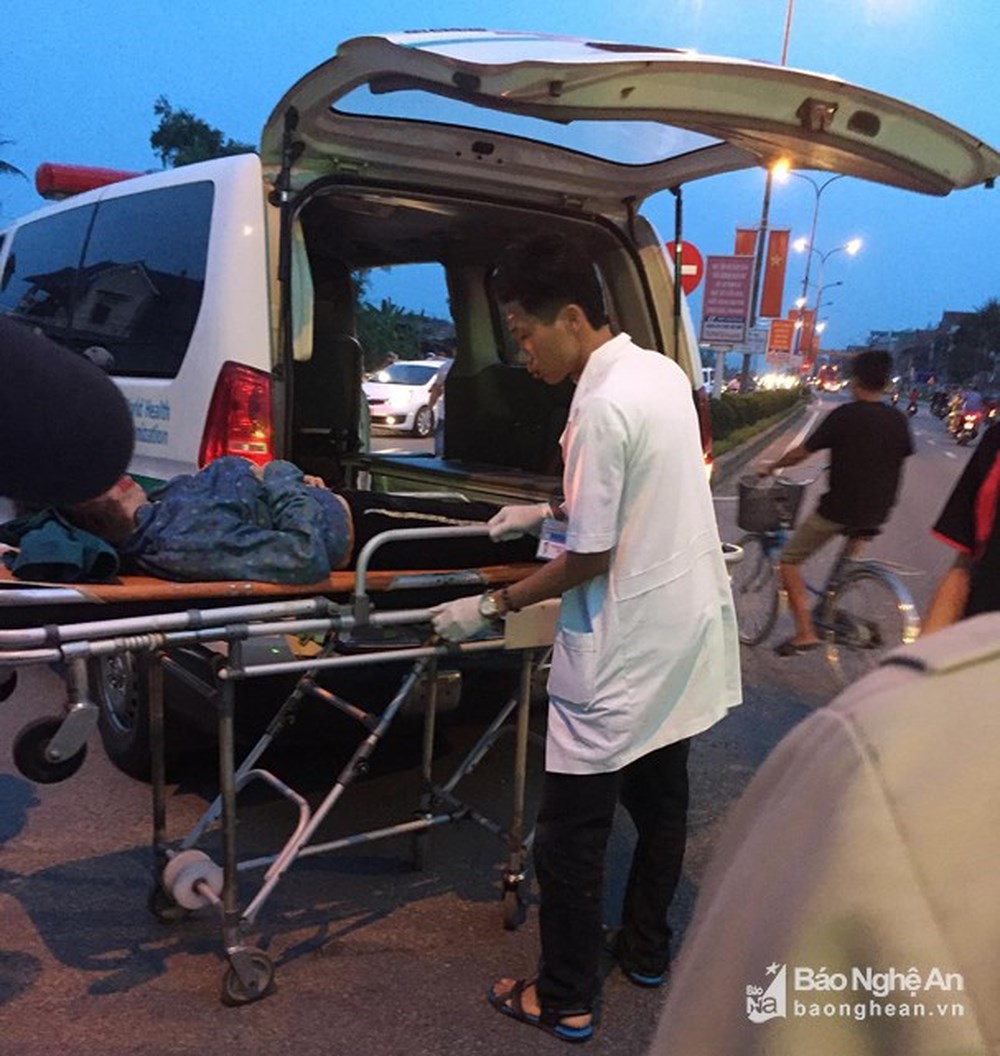 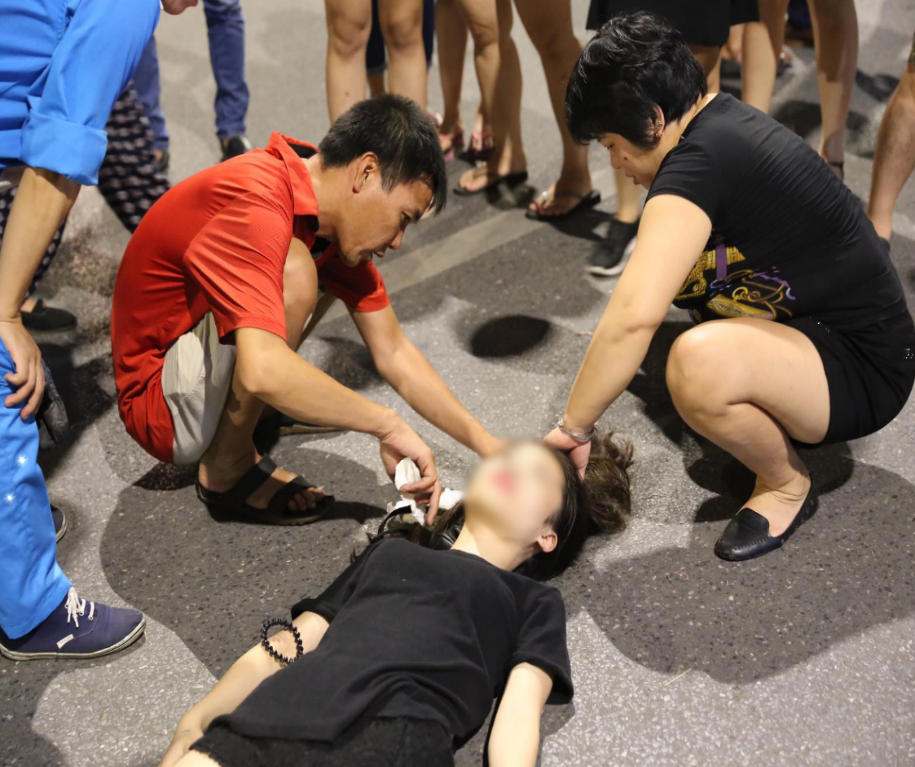 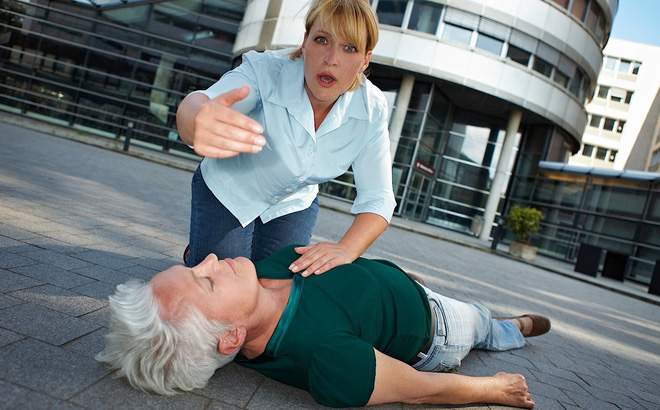 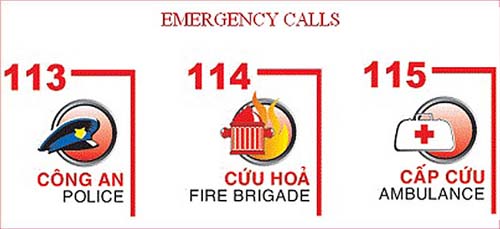 Tình huống 1: Khi con đang ở nhà 1 mình mà bỗng xảy ra cháy thì con sẽ làm gì?
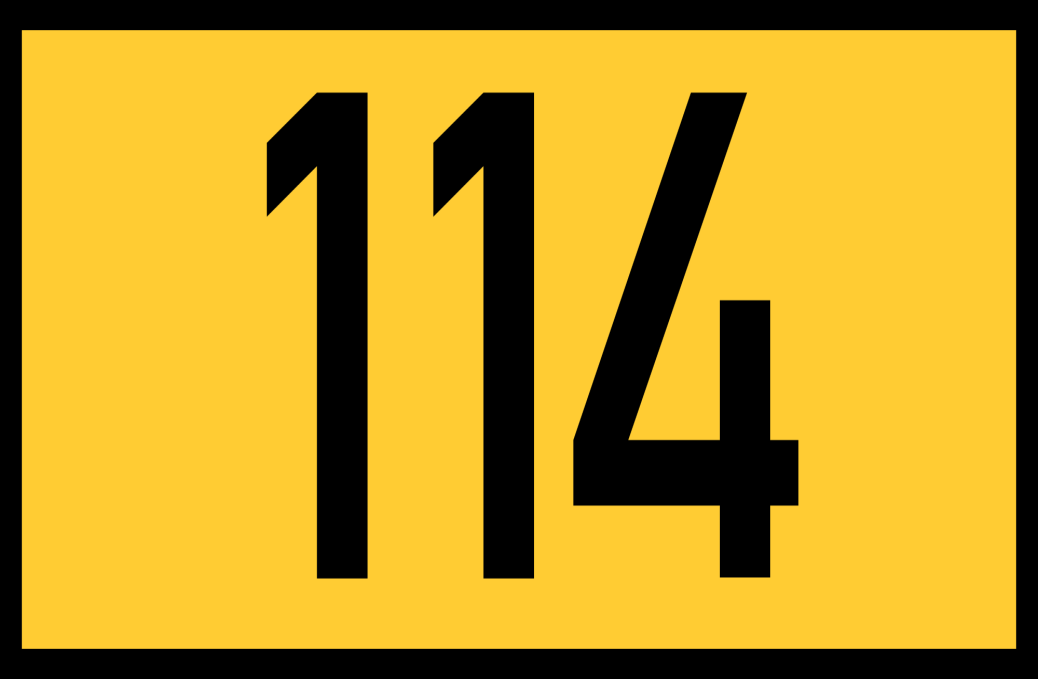 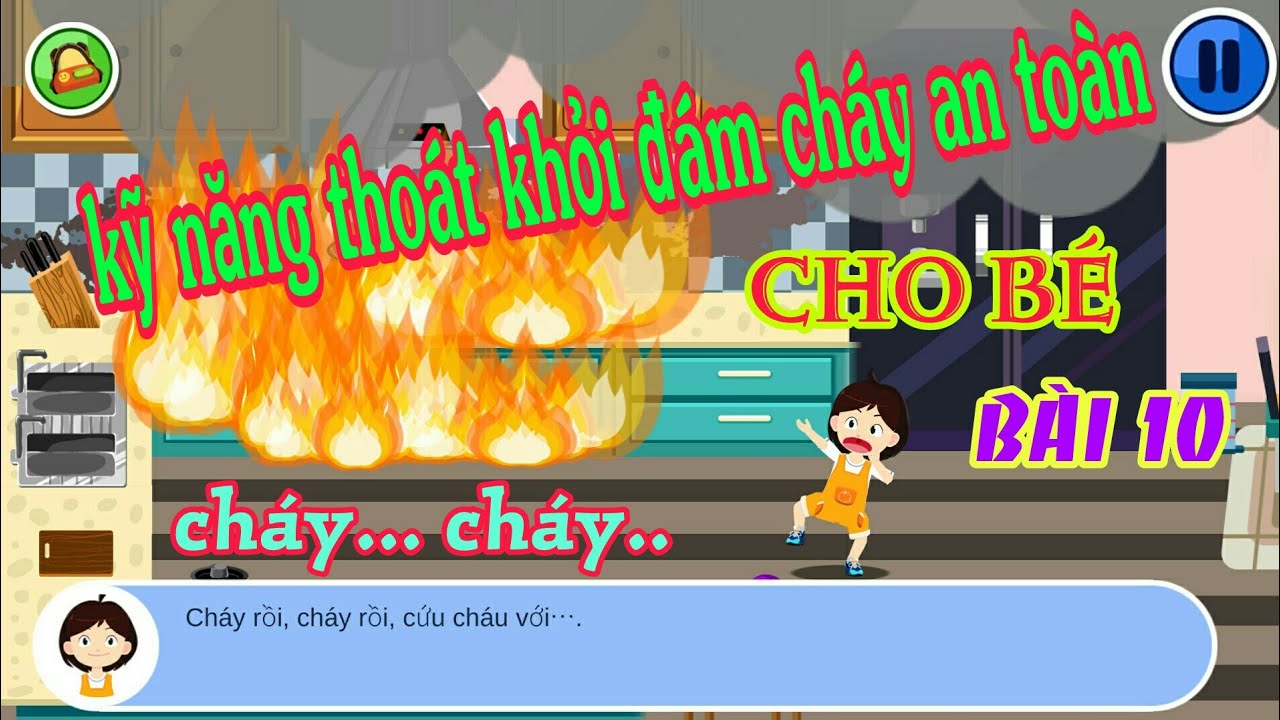 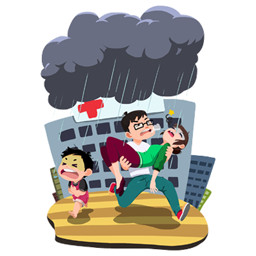 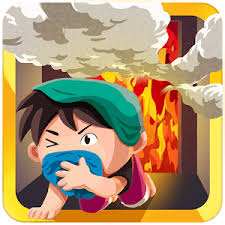 Tình huống 2: Con đang chơi trong phòng thì nhìn qua cửa sổ thấy nhà hàng xóm bị kẻ gian đột nhập để trộm đồ con sẽ làm gì?
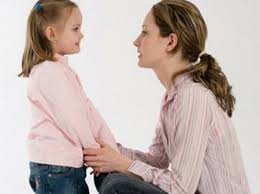 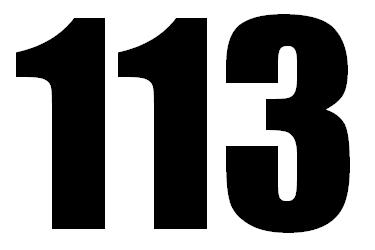 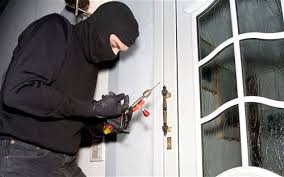 Tình huống 3: Bố mẹ bạn Vân dặn bạn ở nhà chơi với bà, nhưng không may bà bị ngã mà hàng xóm lại không có ai. Bạn Vân sẽ phải làm gì trong tình huống này?
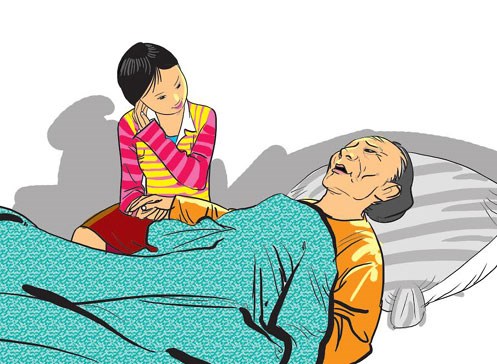 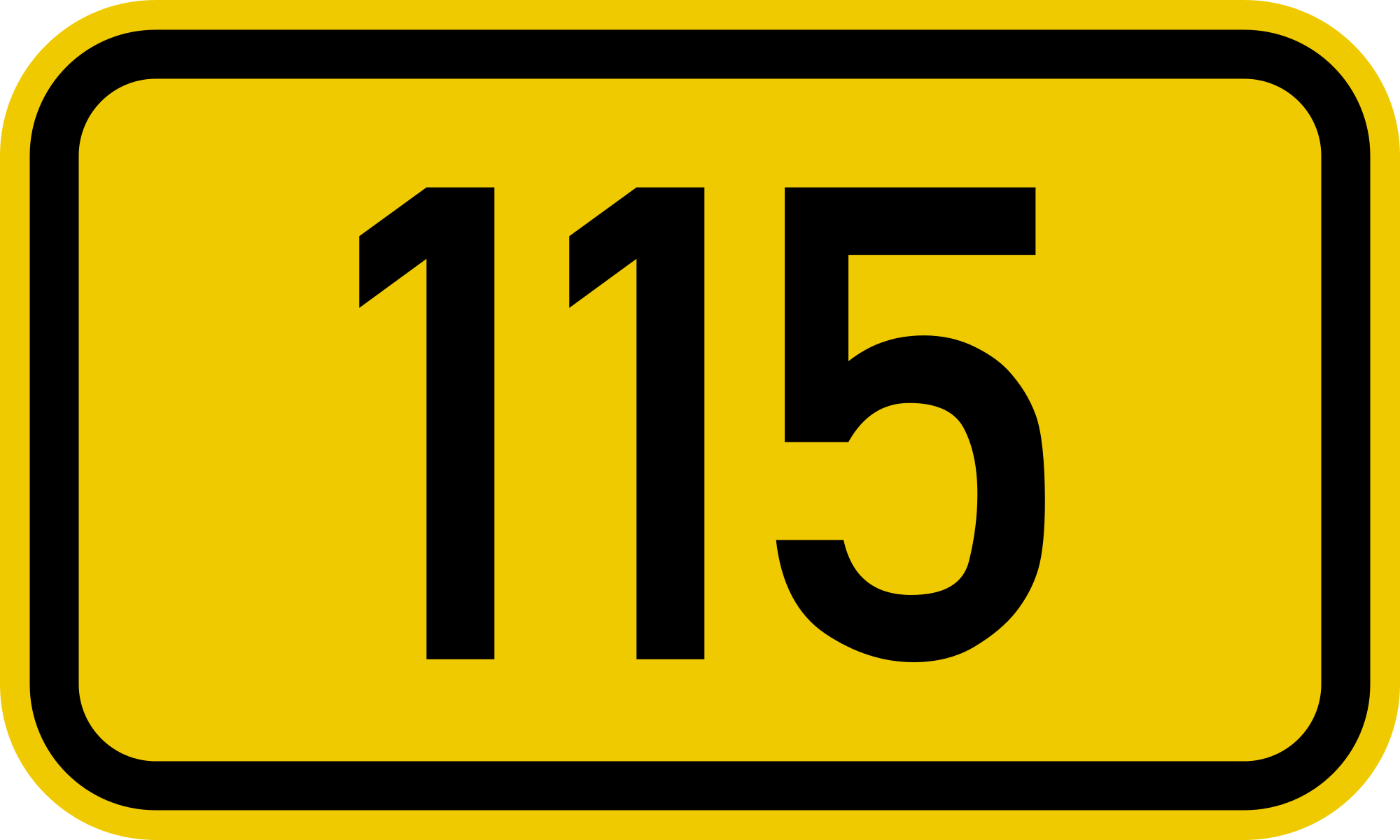 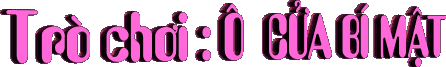 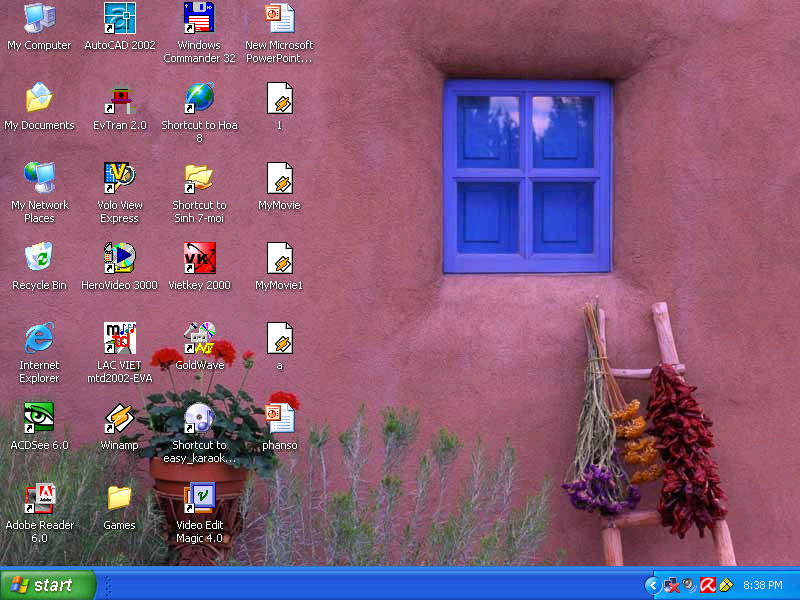 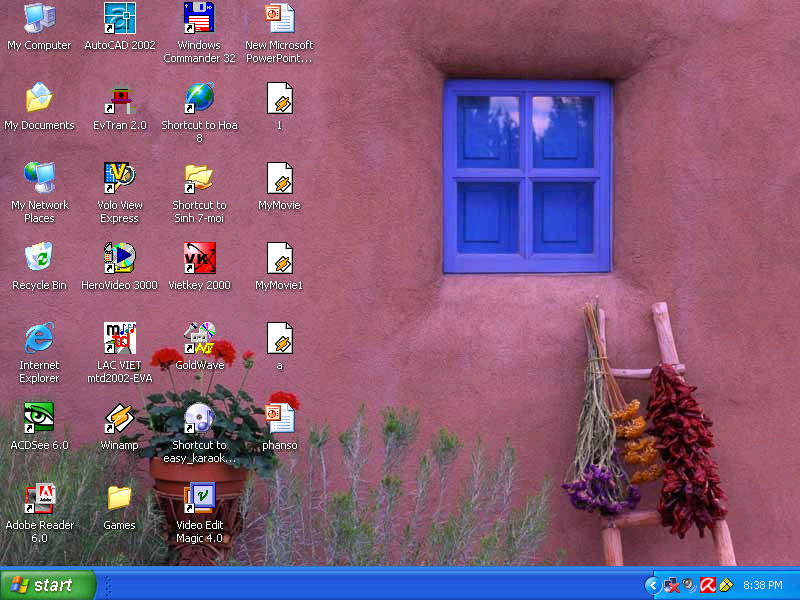 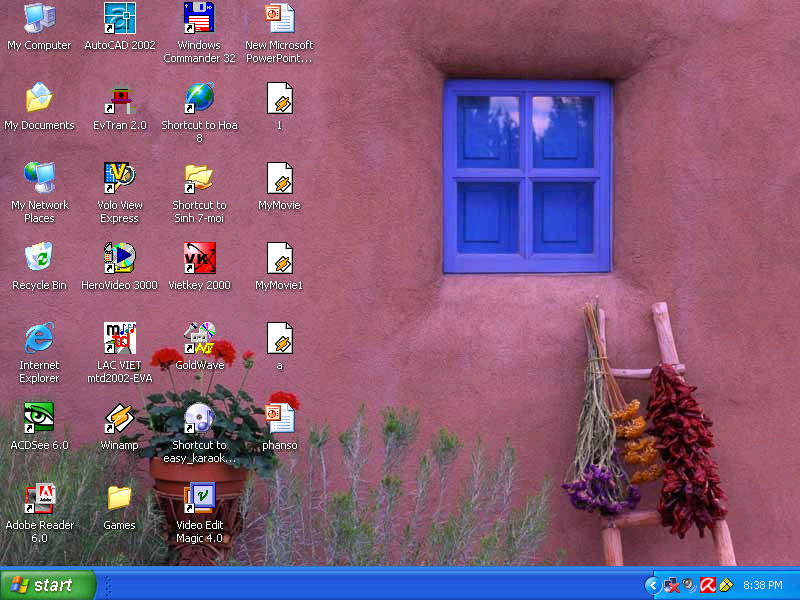 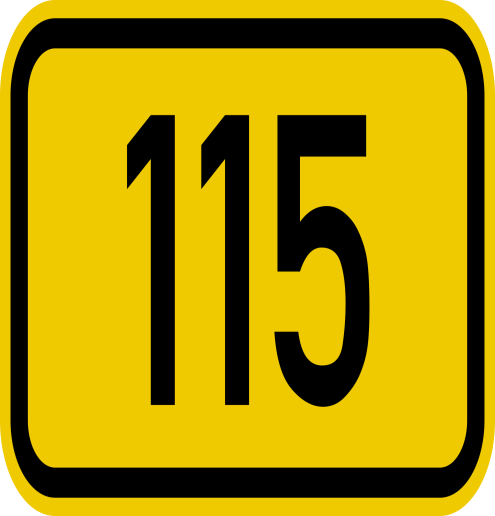 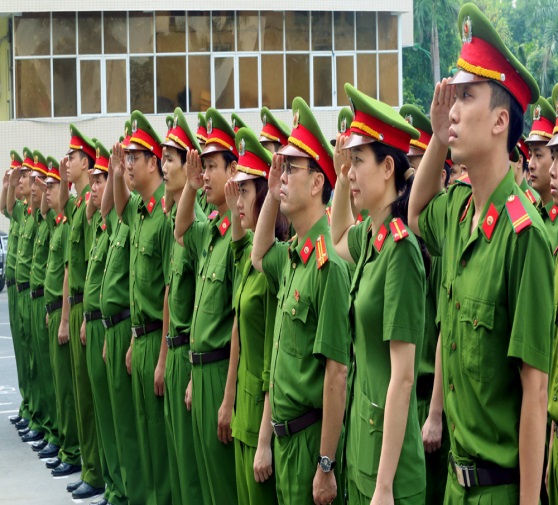 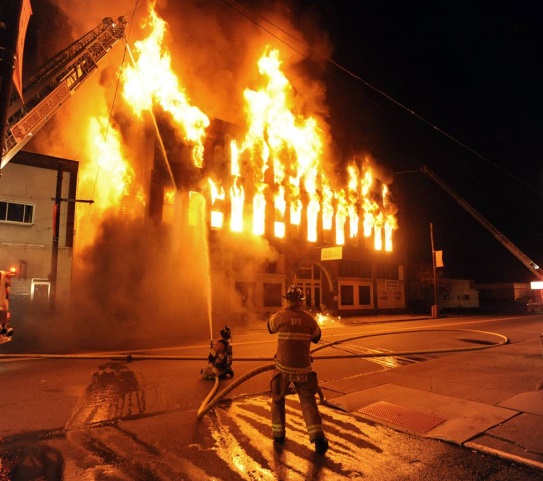 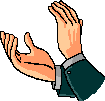 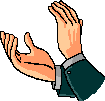 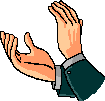 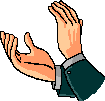 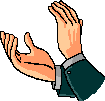 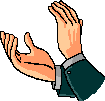 1
3
2
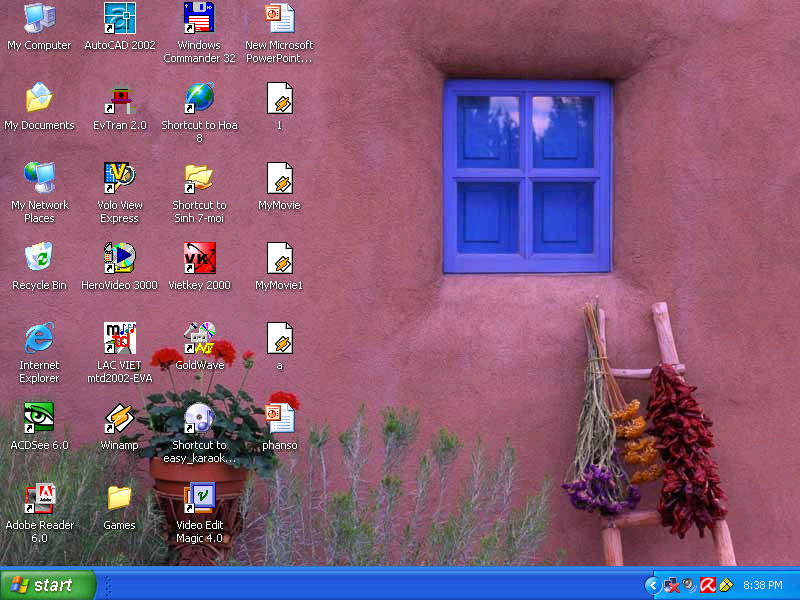 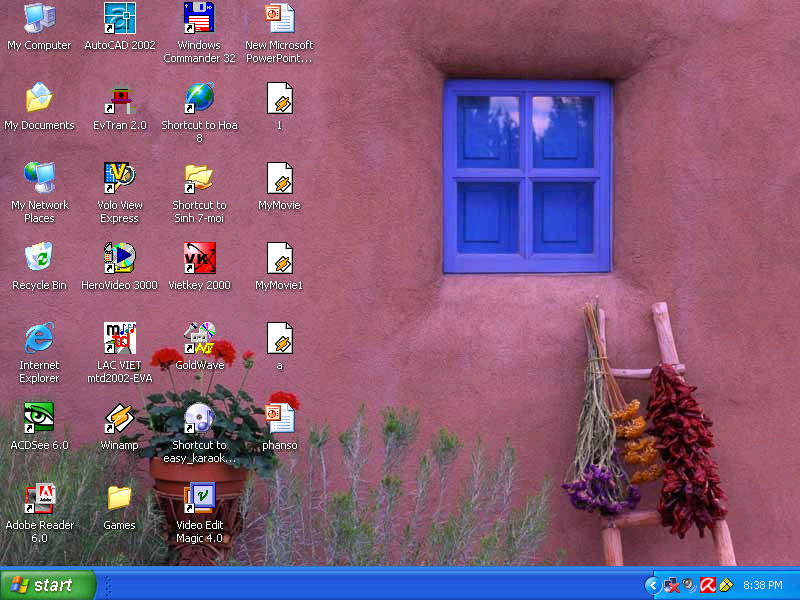 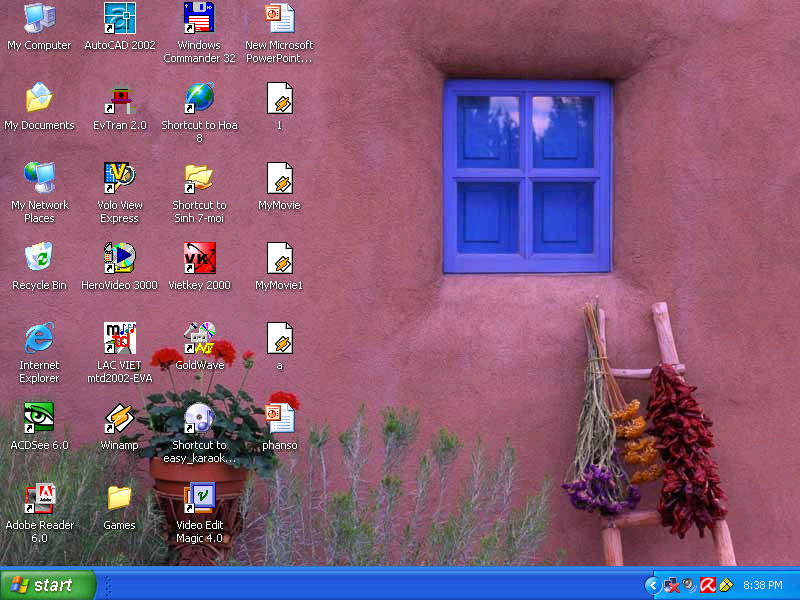 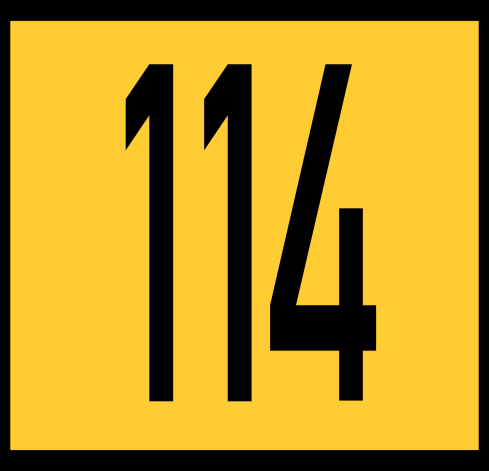 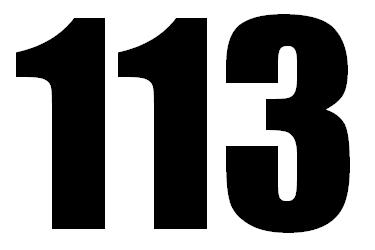 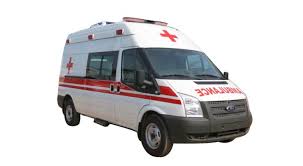 5
4
6
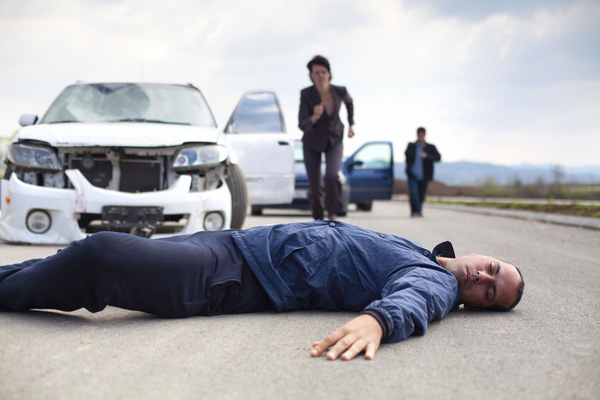 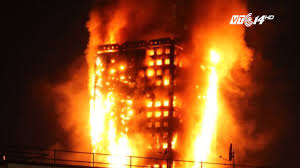 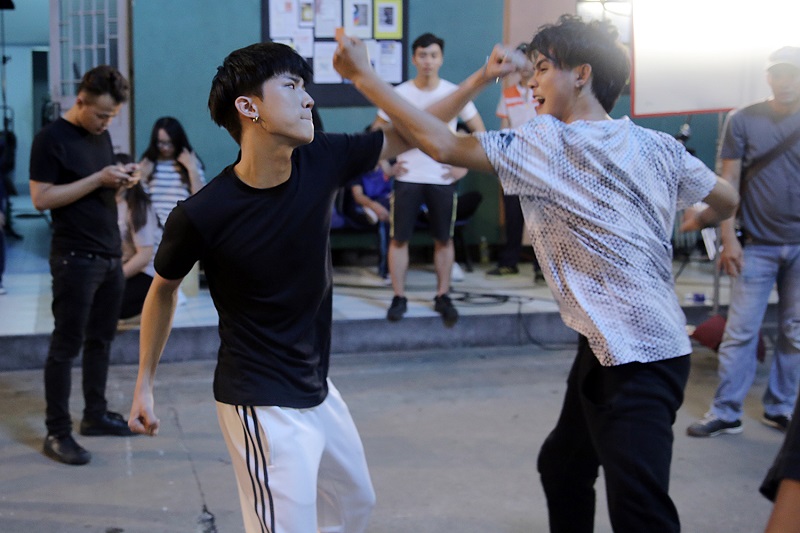 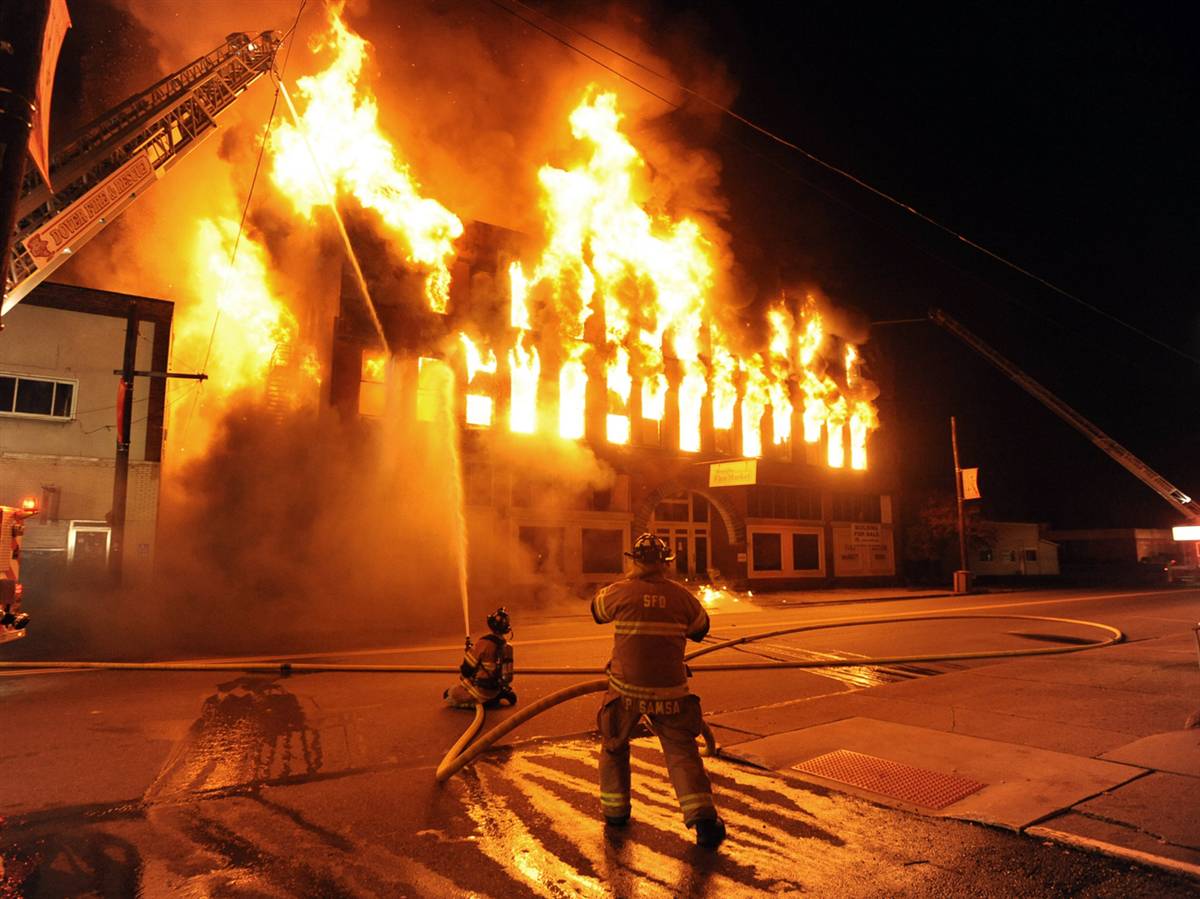 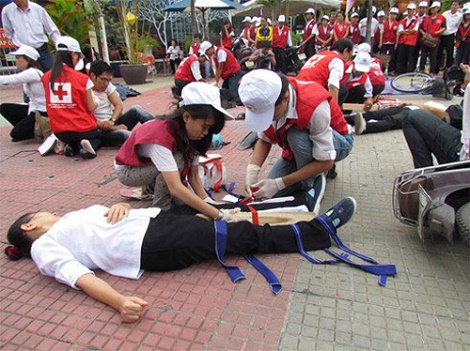 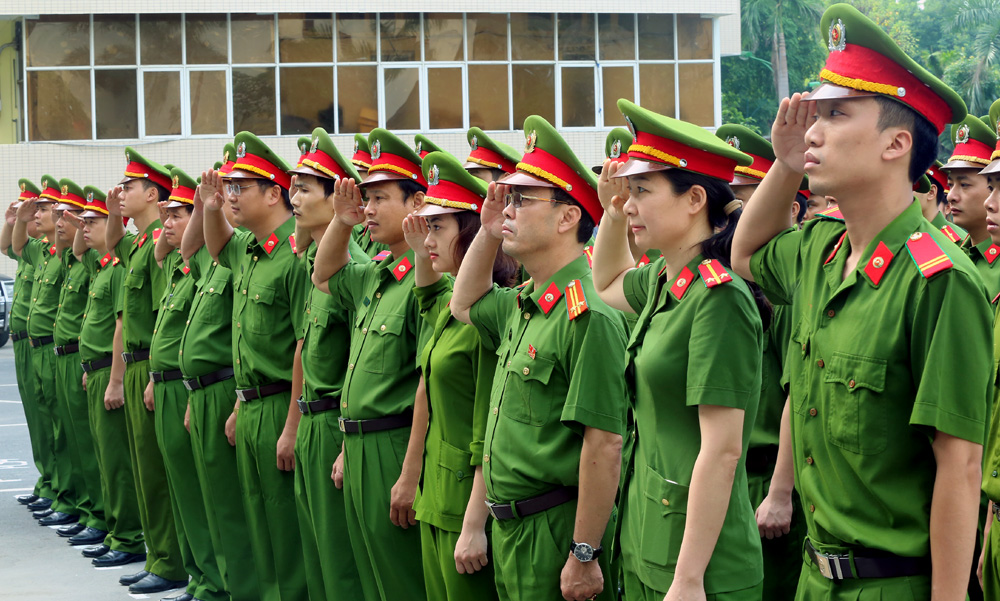 Xin chân thành cảm ơn!